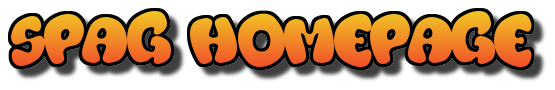 Prefixes
Suffixes
Capitals/
Full Stops
Subordination and
Coordination
Commas
Determiners
Plural & Possessive ‘–s’
Verbs
Adjectives
Question/ Exclamation Marks
Present and Past Tense
Conjunctions
Fronted Adverbials
Modal Verbs
Nouns & Pronouns
Adverbs
Commands & Statements
Prepositions
Verb Inflections
Cohesive Devices
Formal and Informal
Apostrophes
Continuous Form of Verbs
Perfect Form of Verbs
Verb Prefixes
Parenthesis
Passive & Active Voice
Colons & Semi Colons
Synonyms & Antonyms
Inverted Commas
Relative Clauses
Noun Phrases
Subjunctive Form
Elision
Hyphens
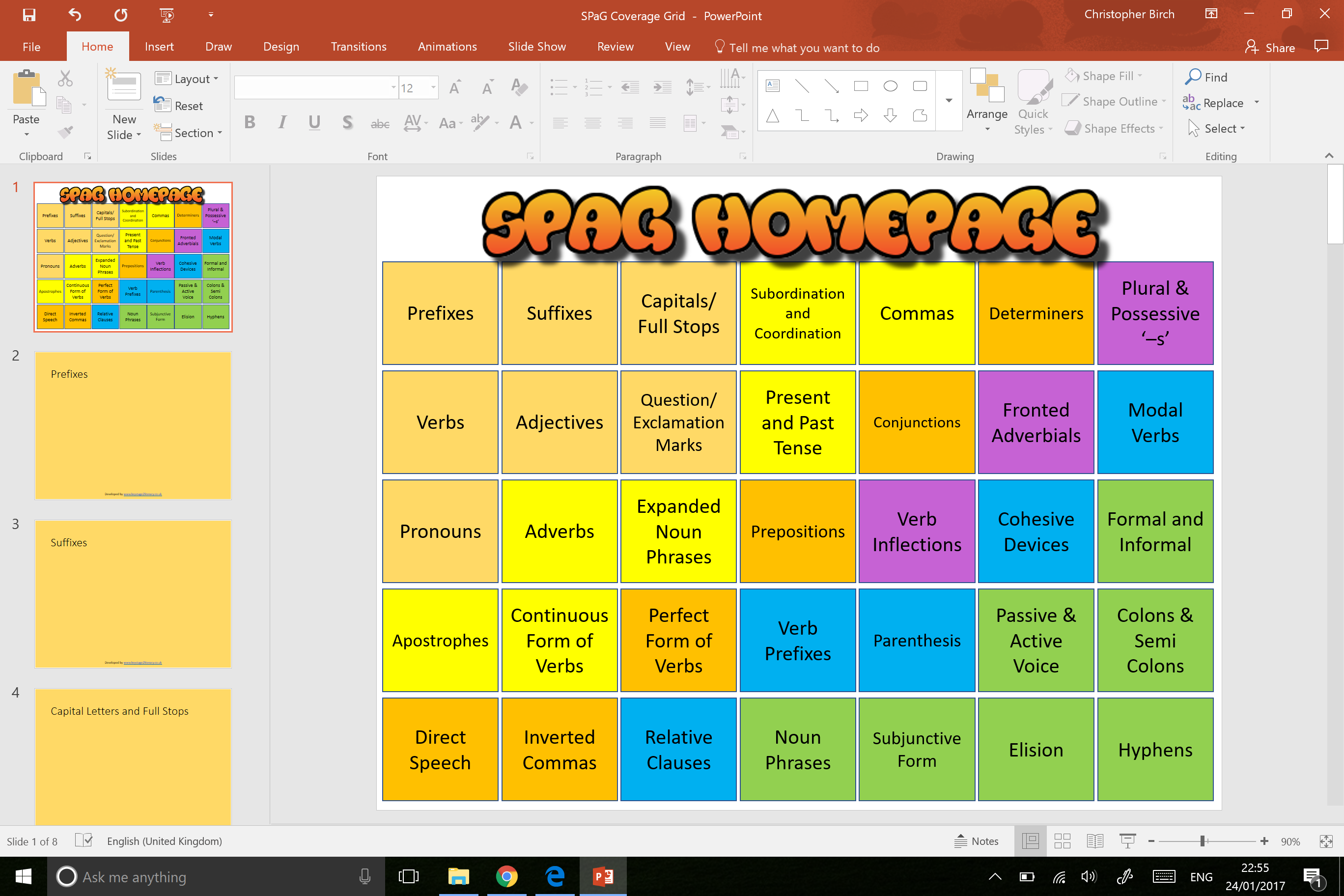 Prefixes
What Do I Need To Know?
Examples:
il: 	illegal, illogical
im: 	impossible
in: 	inactive
ir:	irregular, irrelevant
dis:	dislike, disagree
un:	unnecessary
re:	readjust, rebuild
trans: transport
pre: 	prepaid, preview
auto: autograph/matic
Prefixes are a letter or group of letters that go at the beginning of a word
They are added to a root word: (e.g. ‘heat’ = root)
pre + heat
Prefixes can give a word an opposite meaning
un + happy = unhappy
Root words do not change their spelling to allow for a prefix, so don’t add or remove letters when you add a prefix.
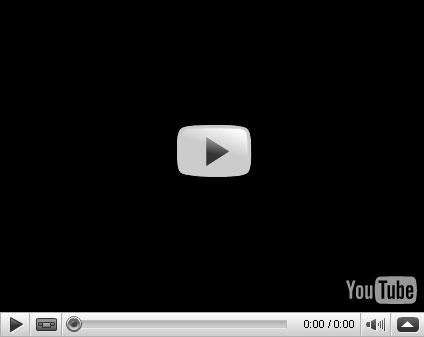 Taster Questions:
YouTube Zone
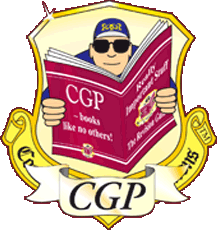 Before
50 & 51
Developed by www.keystage2literacy.co.uk
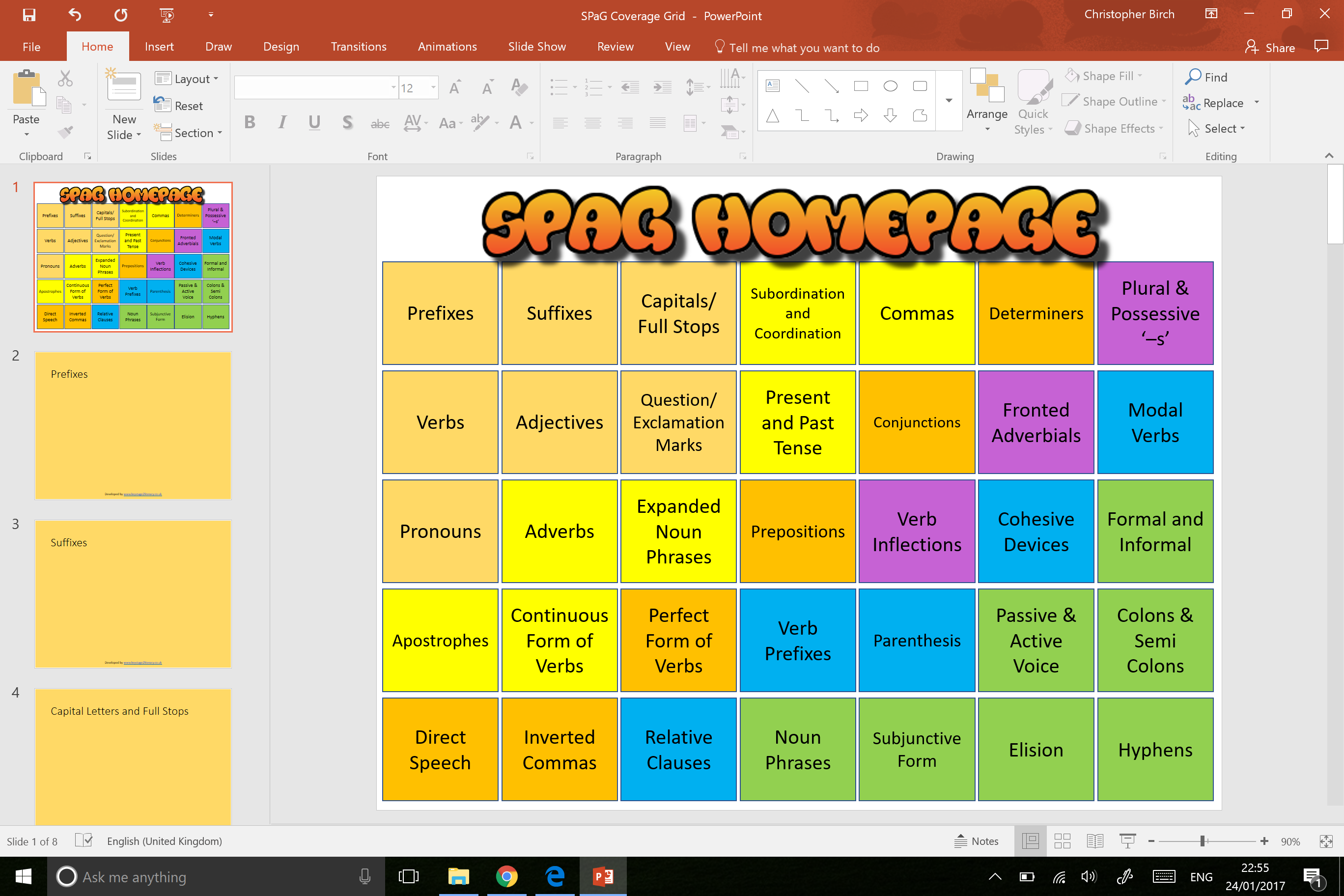 Suffixes
What Do I Need To Know?
Suffixes are a letter or group of letters that go at the end of a word. 
Like prefixes, they always attach to a root word.
Suffixes form nouns- ment, ness, er, ity
Suffixes form adjectives- less, ful, able, ible
Suffixes form adverbs and verbs- ly, ise, ify, ily
Suffixes change the tense of a verb- ed, ing
Often, if the root word ends in ‘e’ or ‘y’ you drop this off. If a root word ends in a consonant, you need to double it.
Examples: (modification)
happy + ness = happiness
care + er = carer 
active + ity = activity
rely + able = reliable
reverse + ible = reversible

want (present) + ed = wanted (past)
run (present) + ing = running
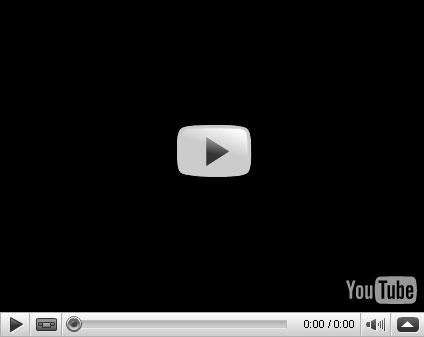 Amazing range of resources…
https://en.islcollective.com/resources/search_result?Tags=suffixes
Taster Questions:
YouTube Zone
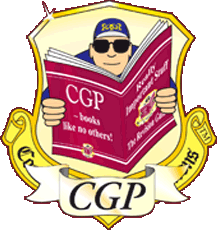 Before
52 & 53
Developed by www.keystage2literacy.co.uk
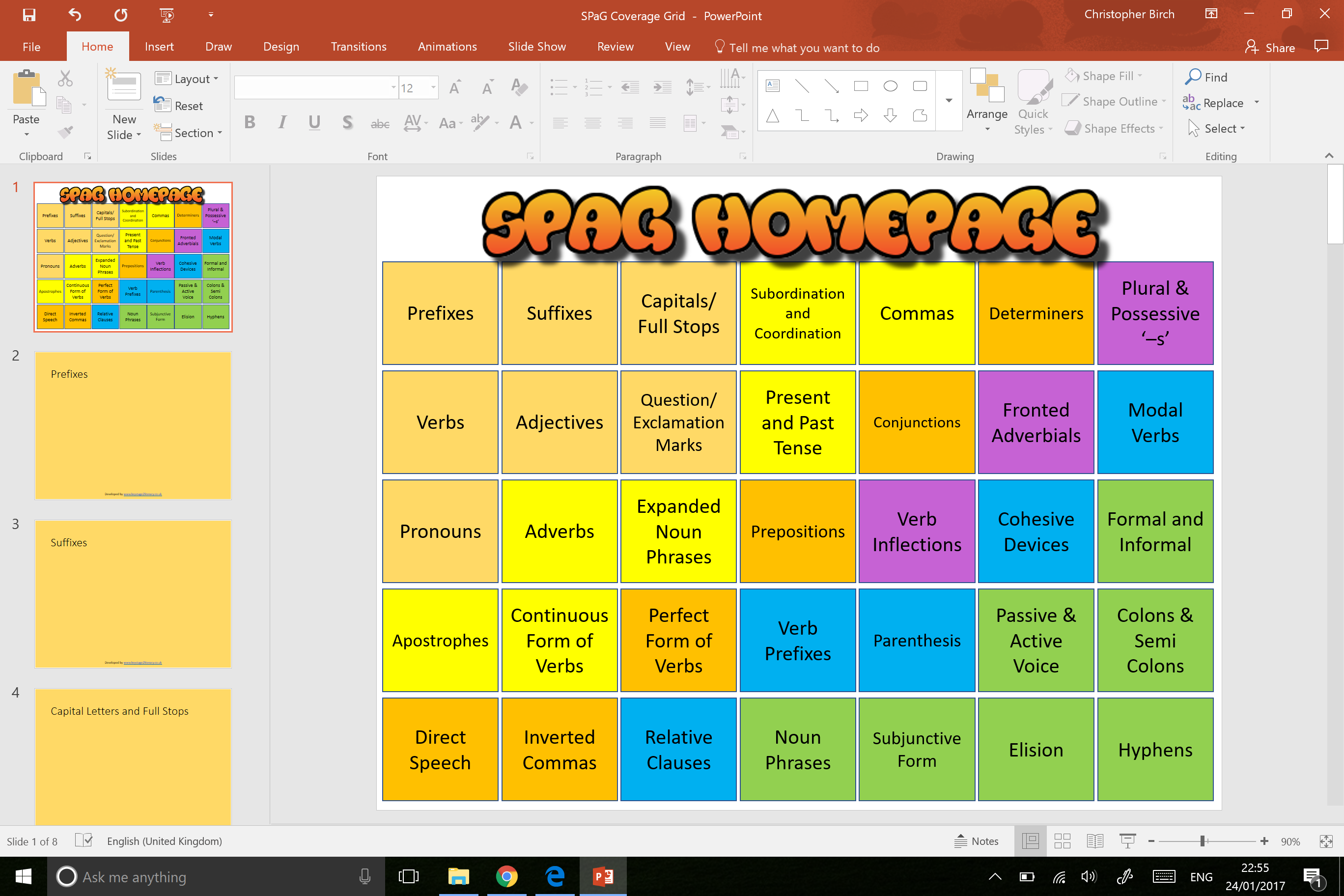 Capital Letters and Full Stops
What Do I Need To Know?
Examples:
He wanted to catch fish. The lake was very big. 

Darren and Mr Hunter were good at football. They wanted to play for Barcelona in Spain.

Cello lessons begin on the 1st Tuesday in March.
This might seem really obvious but there are a lot of mistakes made on a daily basis, by adults as well as children when it comes to basic sentence punctuation.
A capital letter is needed: at the beginning of a sentence, for the name of a place, person or thing (a proper noun), the word ‘I.’
Full stops are required to finish a sentence. They allow the reader time to stop, breathe and think. Avoid using commas where full stops should go.
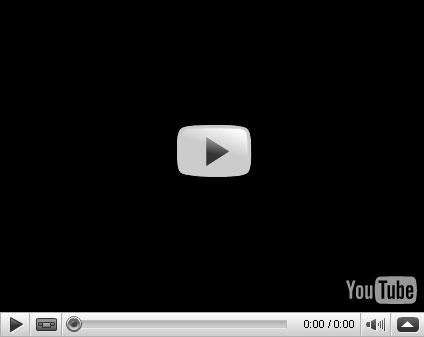 Taster Questions:
YouTube Zone
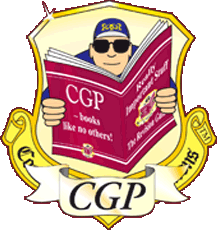 Before
30
Developed by www.keystage2literacy.co.uk
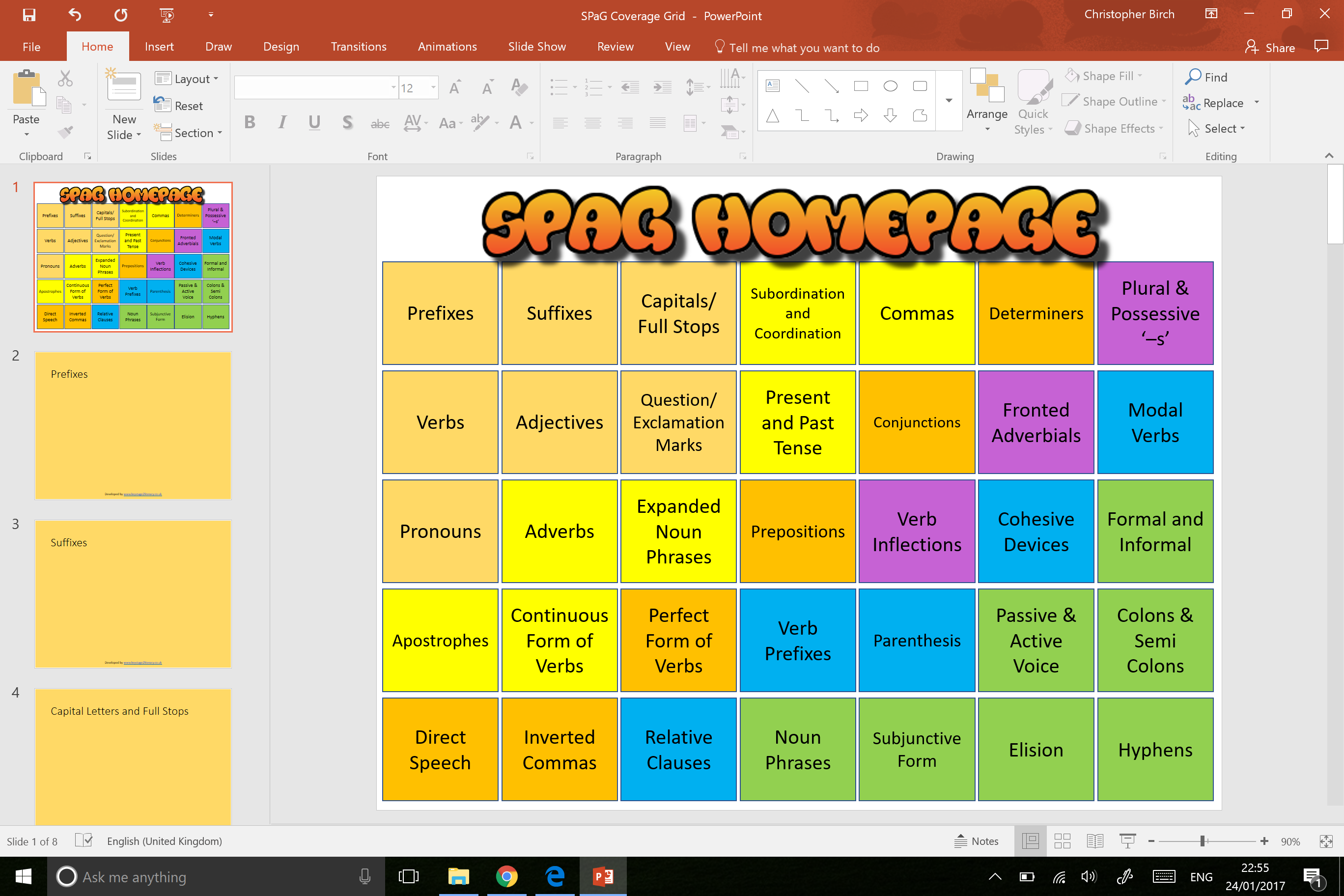 Verbs
What Do I Need To Know?
Verbs are doing or action words
They tell you what a person or thing is doing or being. It’s not always obvious, for example:
I am an artist. 
Whoever is doing the verb is the subject.
The girl talks loudly.
Verbs change depending on who is doing them.
I look confused. > It looks confused.
She sells seashells. > They sell seashells.
He tries the sandwiches. > We try the sandwiches.
Extra:
Verb tenses tell you when something happens, for example…
I talked. (PAST)
I talk. (PRESENT)
I will talk. (FUTURE) 
Not all ‘past’ add ‘–ed’
go > went; eat > ate; take > took; do > did; have > had; see > saw; etc.
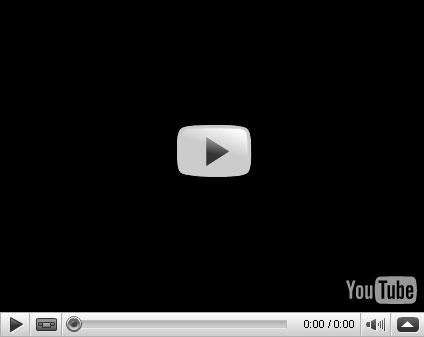 Taster Questions:
YouTube Zone
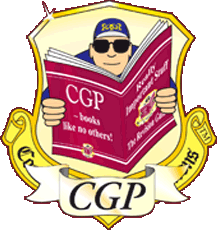 Before
6 - 9
Developed by www.keystage2literacy.co.uk
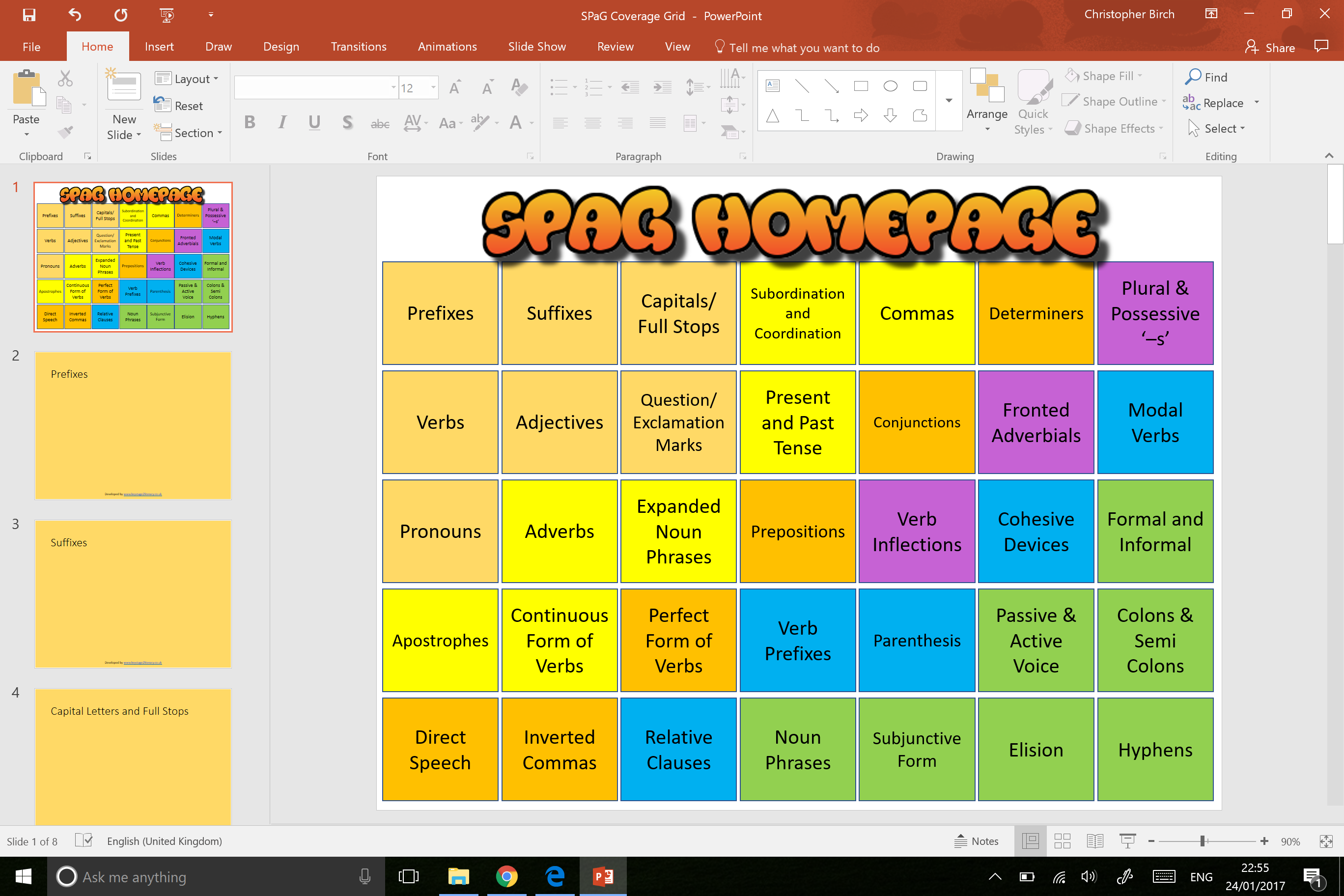 Adjectives
What Do I Need To Know?
Adjectives describe a noun. You can use more than one. Adjectives can be placed before the noun or even at the end of a sentence.
The worm is green. 	I found a green worm.
Adjectives can be used to create a noun phrase: that is a phrase with a noun and any words that describe it.
Alex hid from the ugly, strange creature.
Adjectives can also be comparatives/superlatives:
Comparative: the bike is newer, bigger, better, lighter
Superlative: the alien is the ugliest, laziest, worst
Compound Adjectives: ill-fated, two-seater, free-range (these adjectives contain a hyphen)
Examples:
The handsome prince looked for the beautiful princess.
The frog was green and slimy.
My house is more expensive than yours.
Vanilla is the least popular flavour ice-cream.
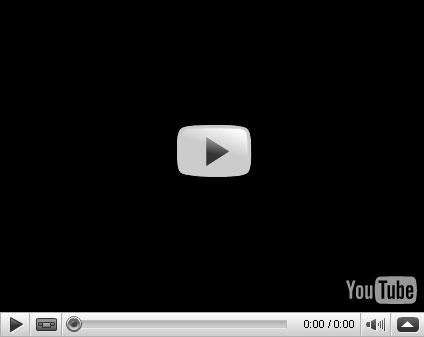 Taster Questions:
YouTube Zone
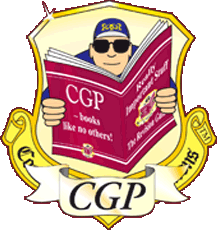 Before
10 & 11
Developed by www.keystage2literacy.co.uk
Click to go back…
Prefixes
What Do I Already Know?
Try these SPaG Test questions out independently…
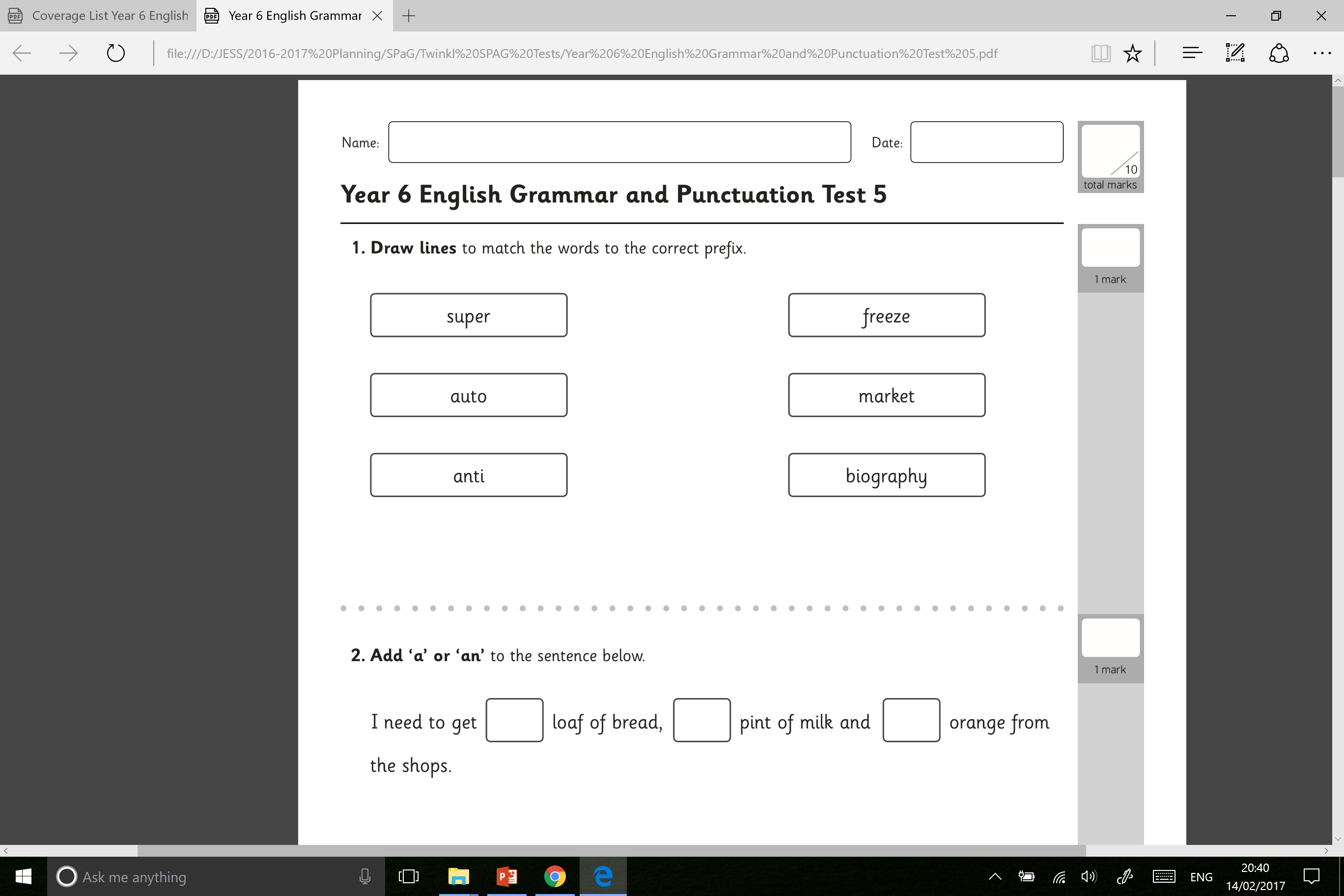 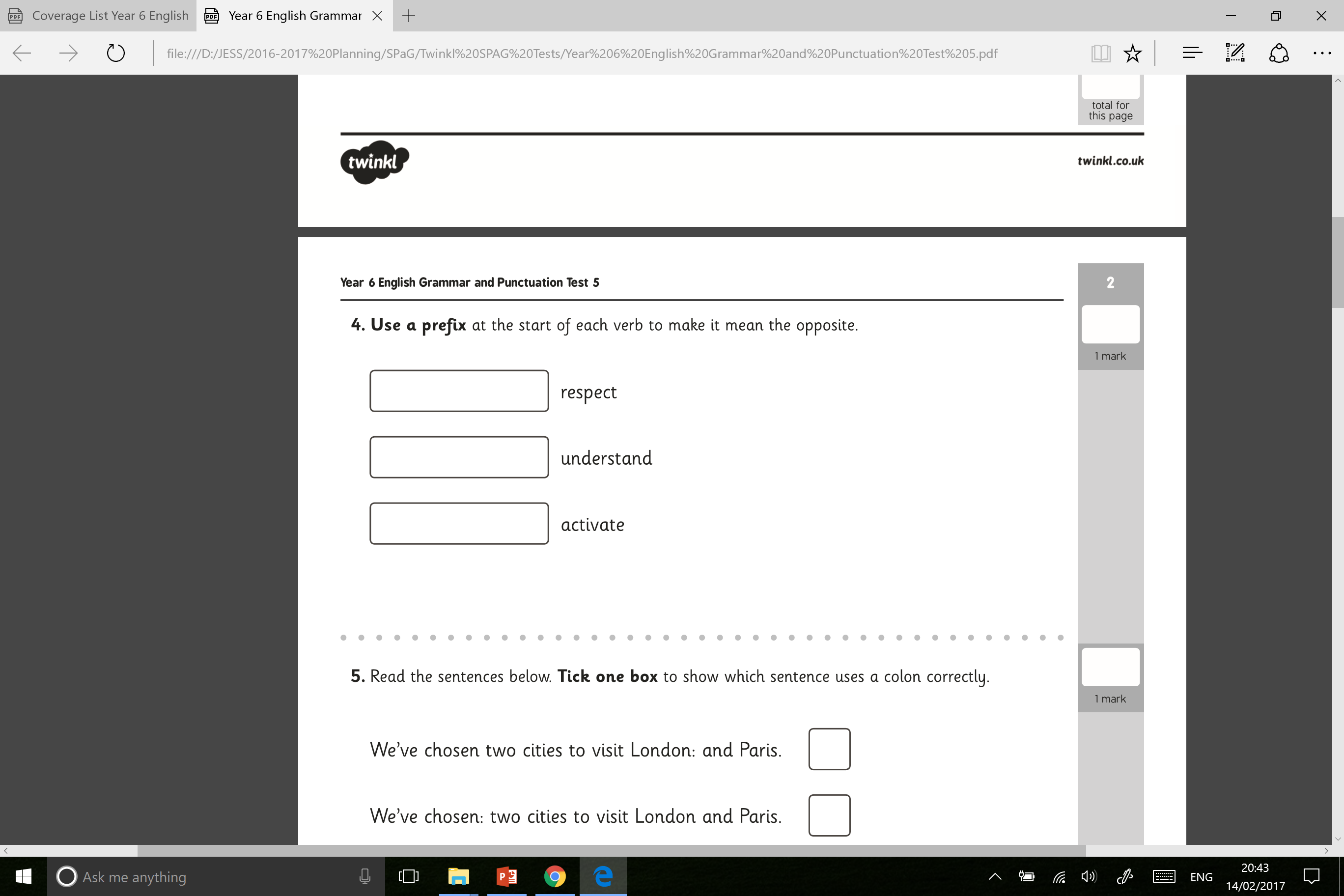 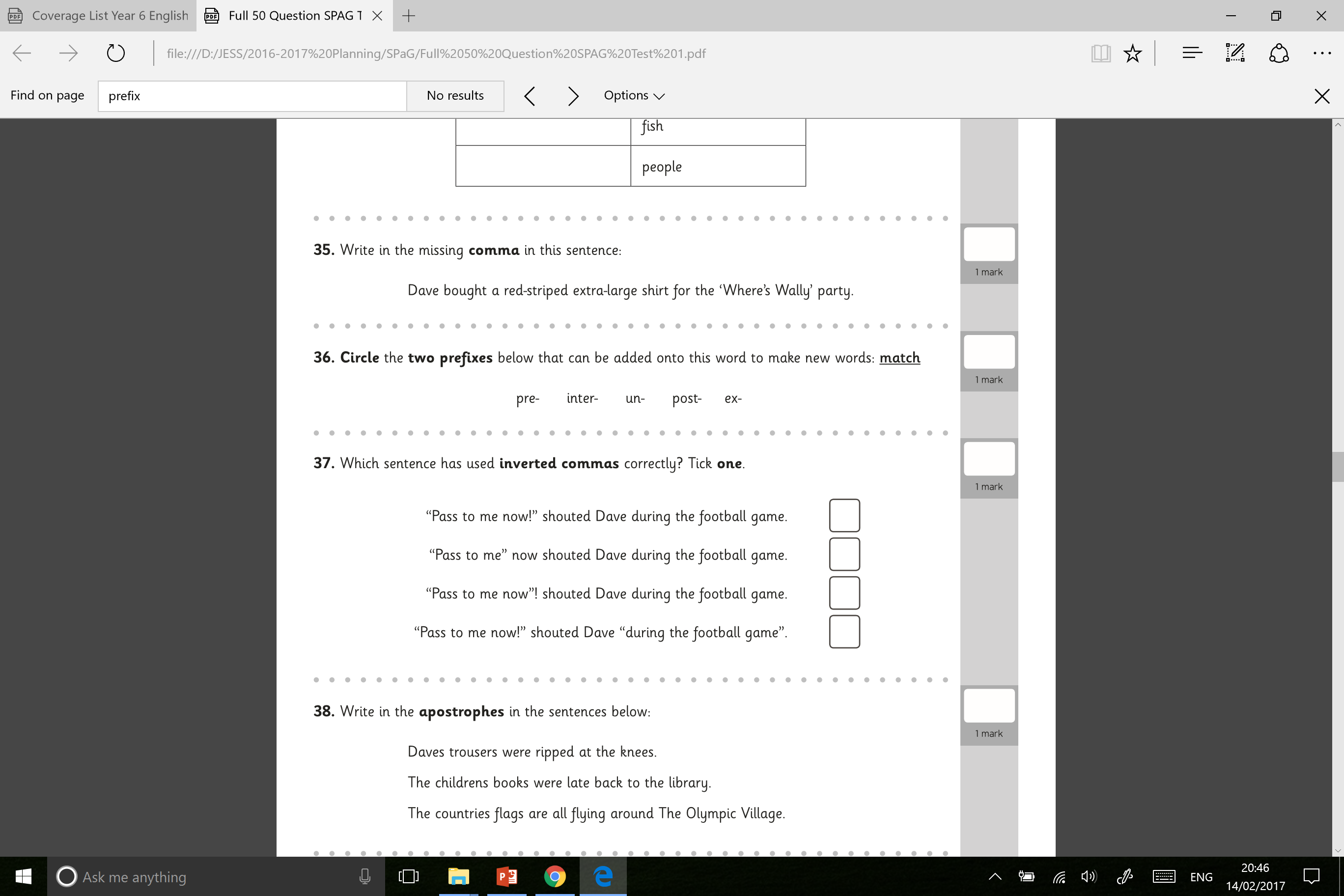 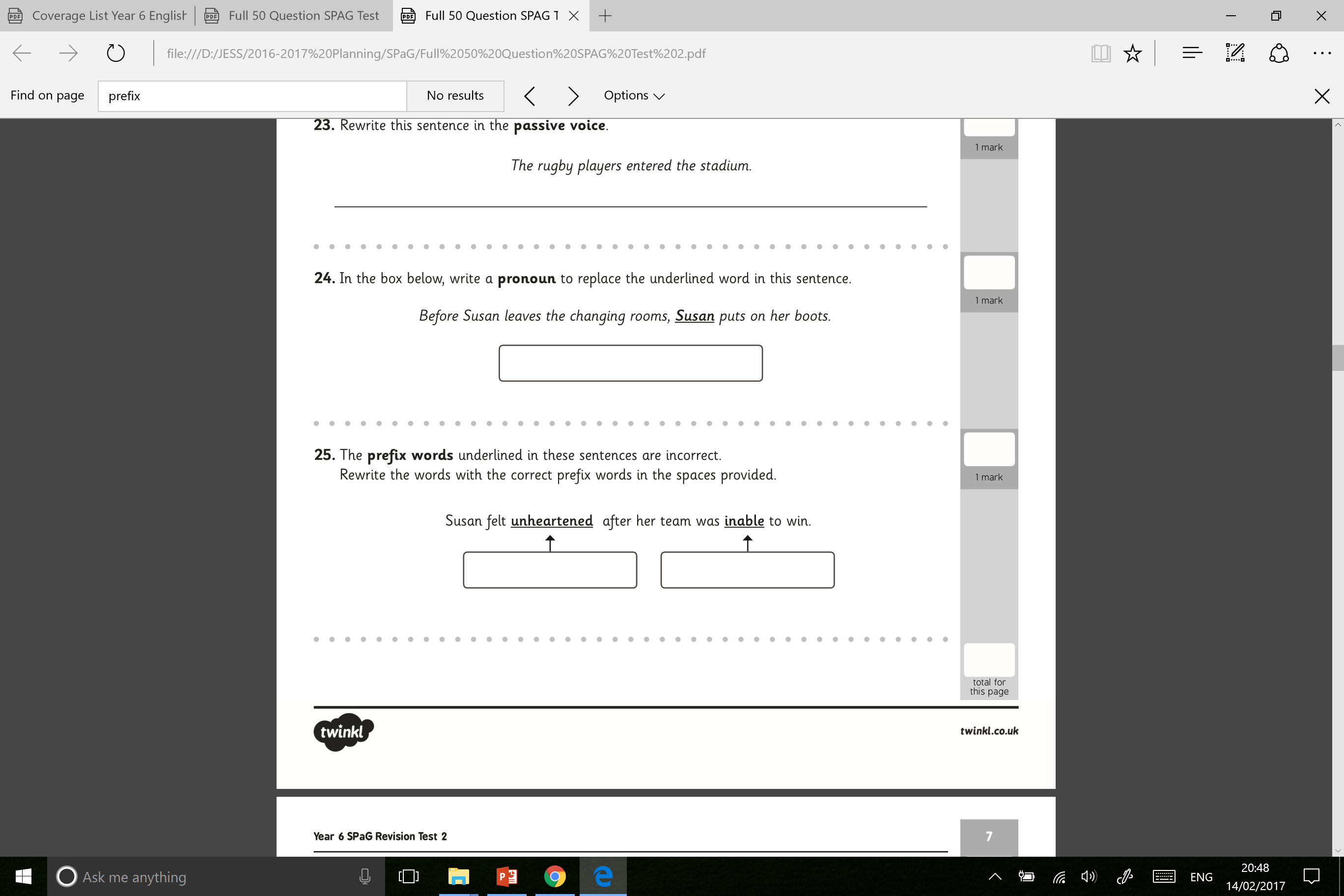 Developed by www.keystage2literacy.co.uk
Click to go back…
Suffixes
What Do I Already Know?
Try these SPaG Test questions out independently…
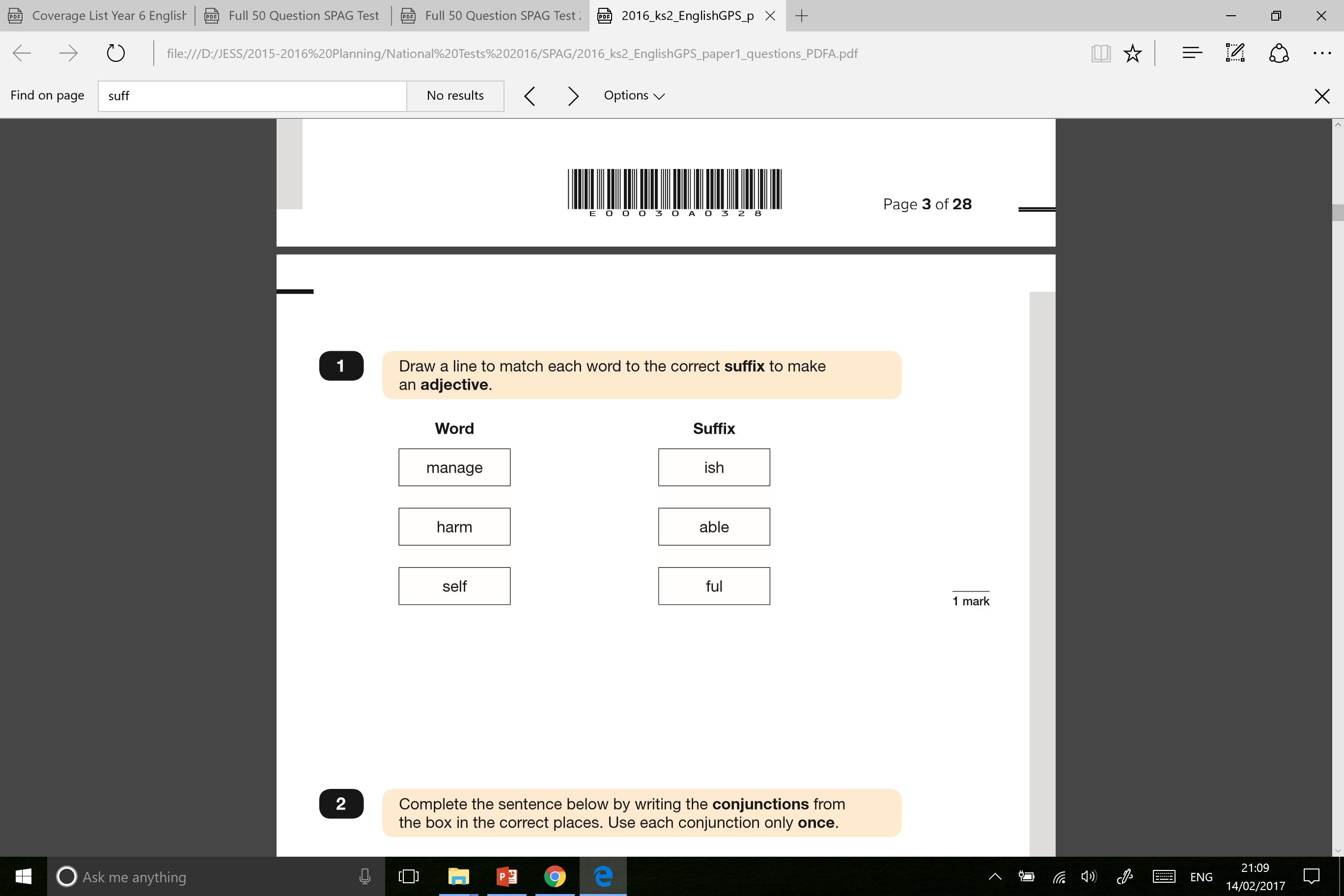 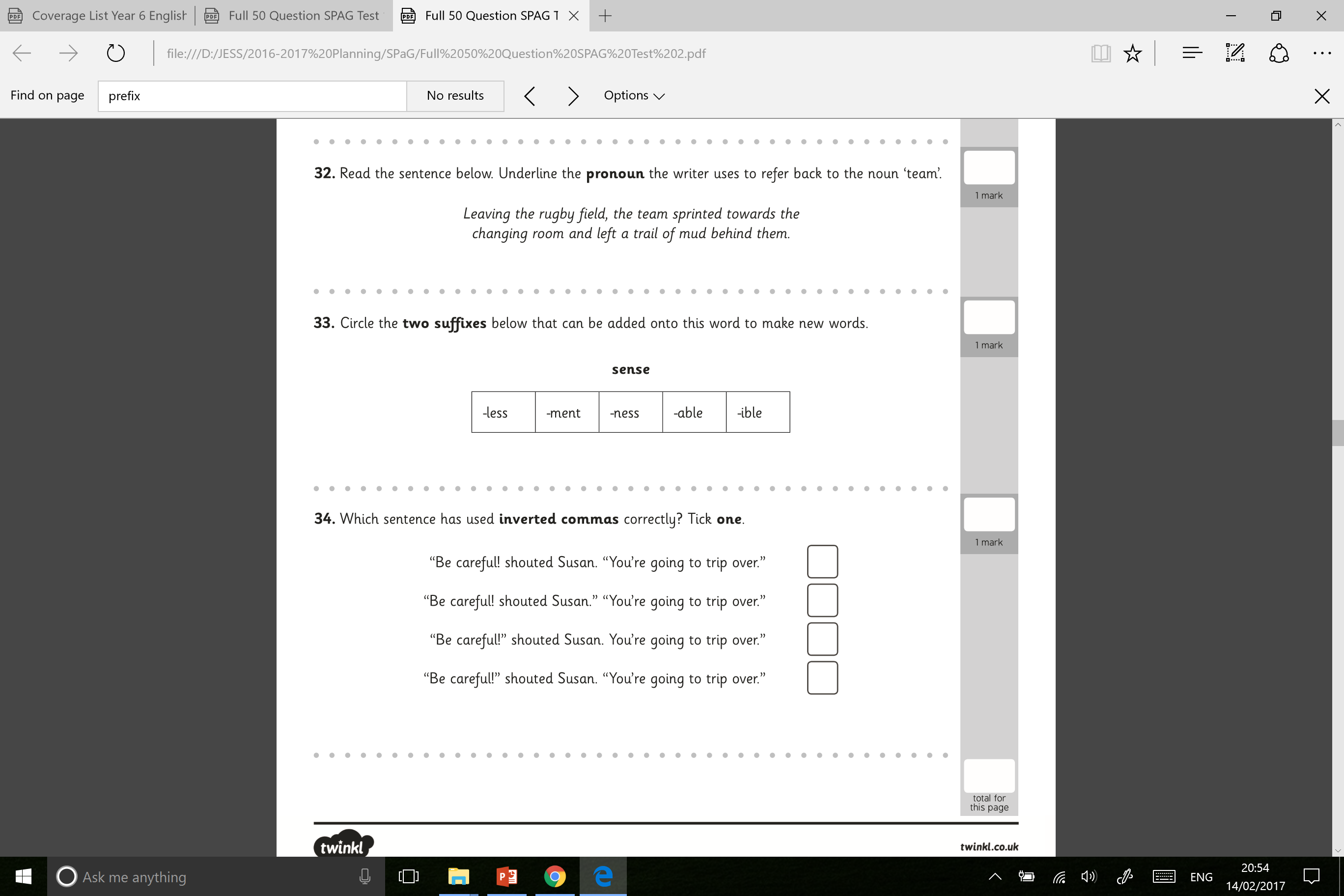 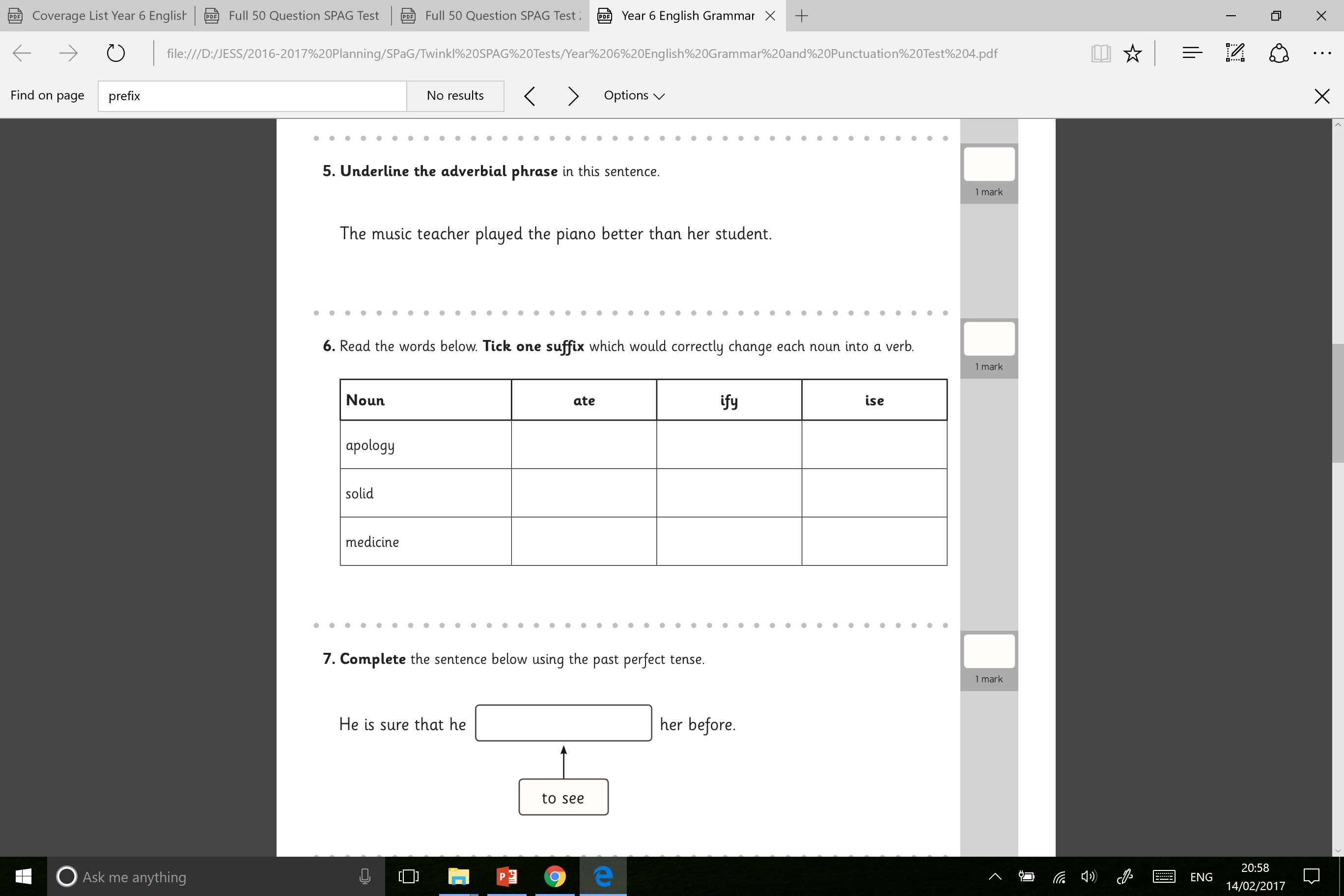 Developed by www.keystage2literacy.co.uk
Click to go back…
Capital Letters and Full Stops
What Do I Already Know?
Try these SPaG Test questions out independently…
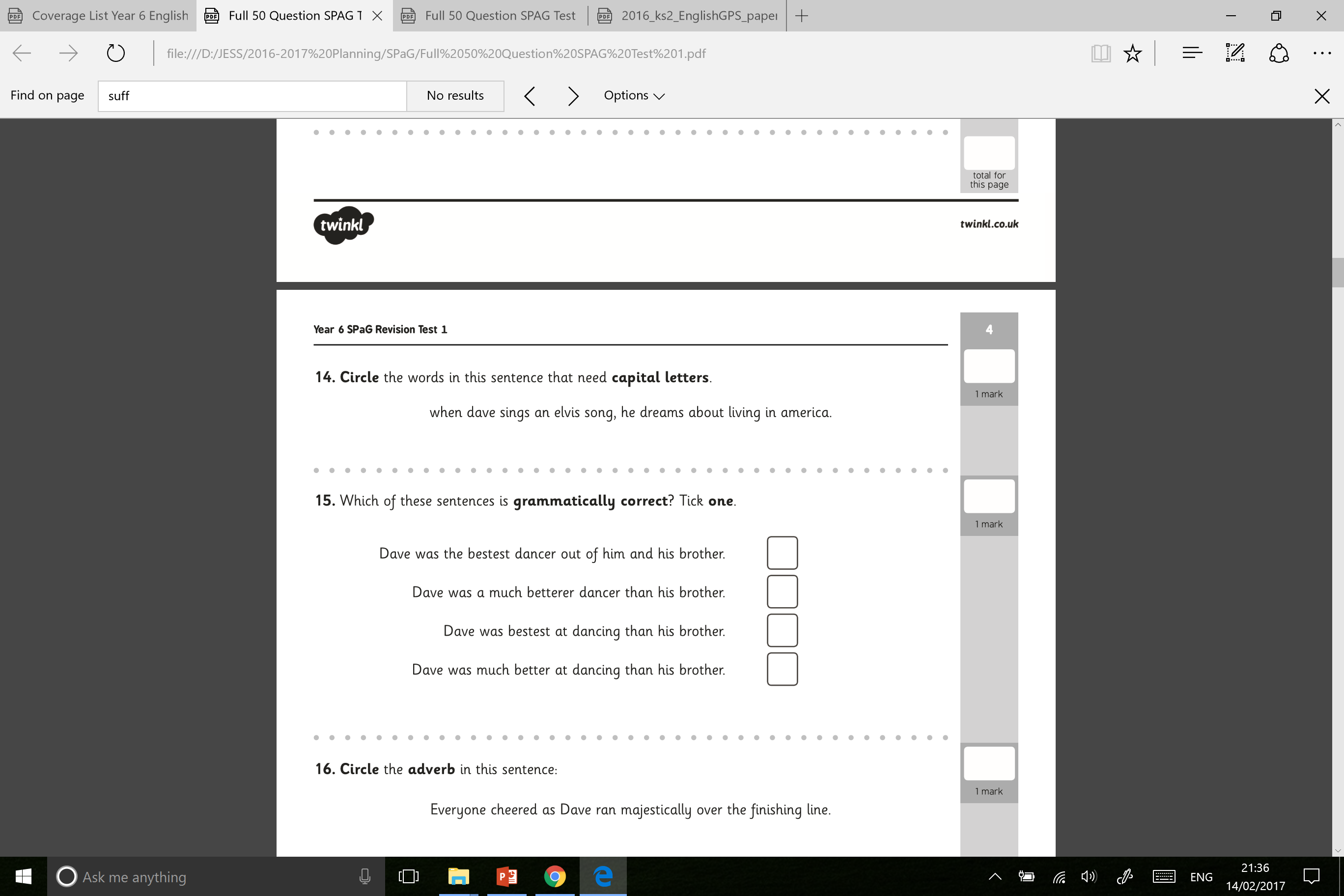 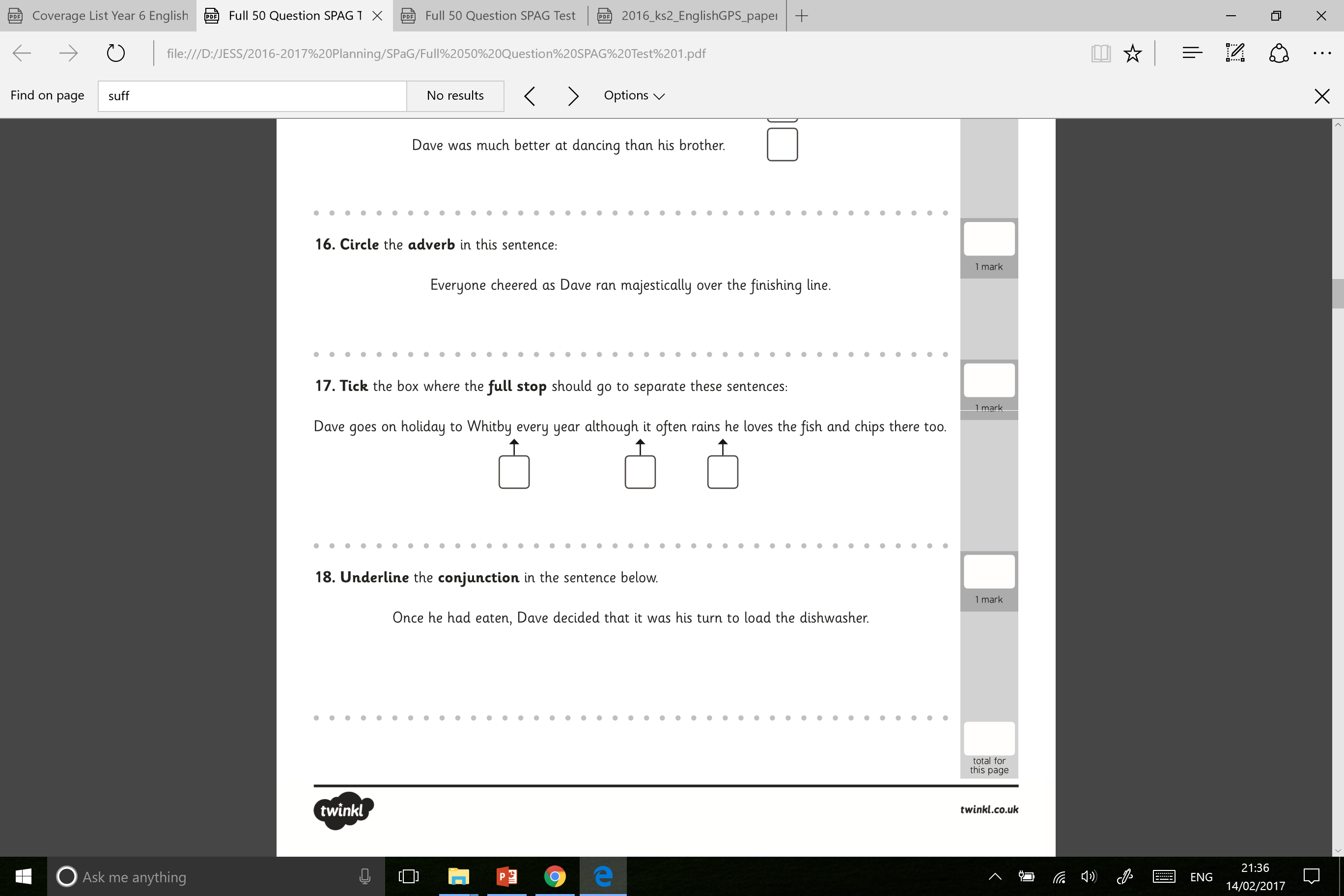 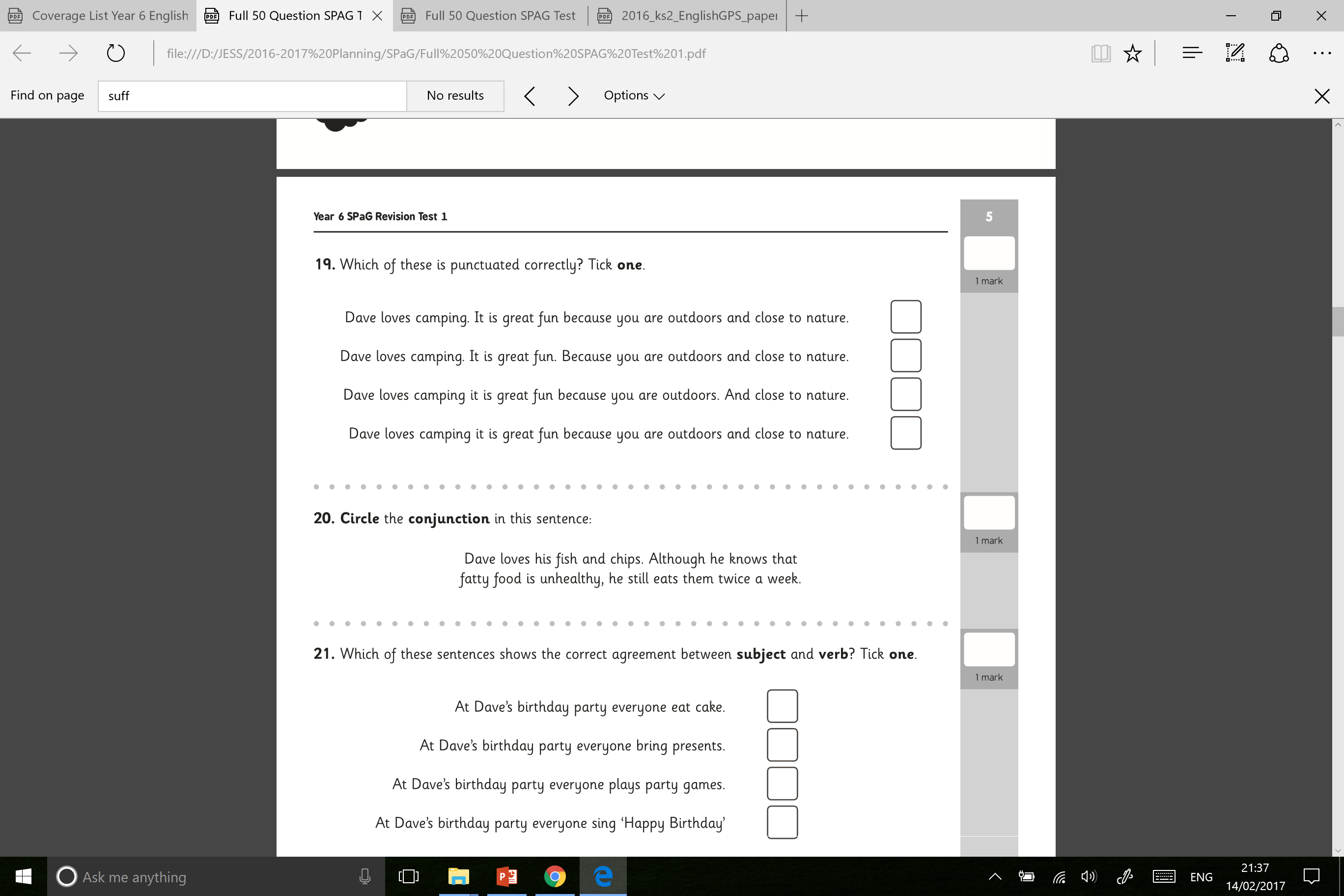 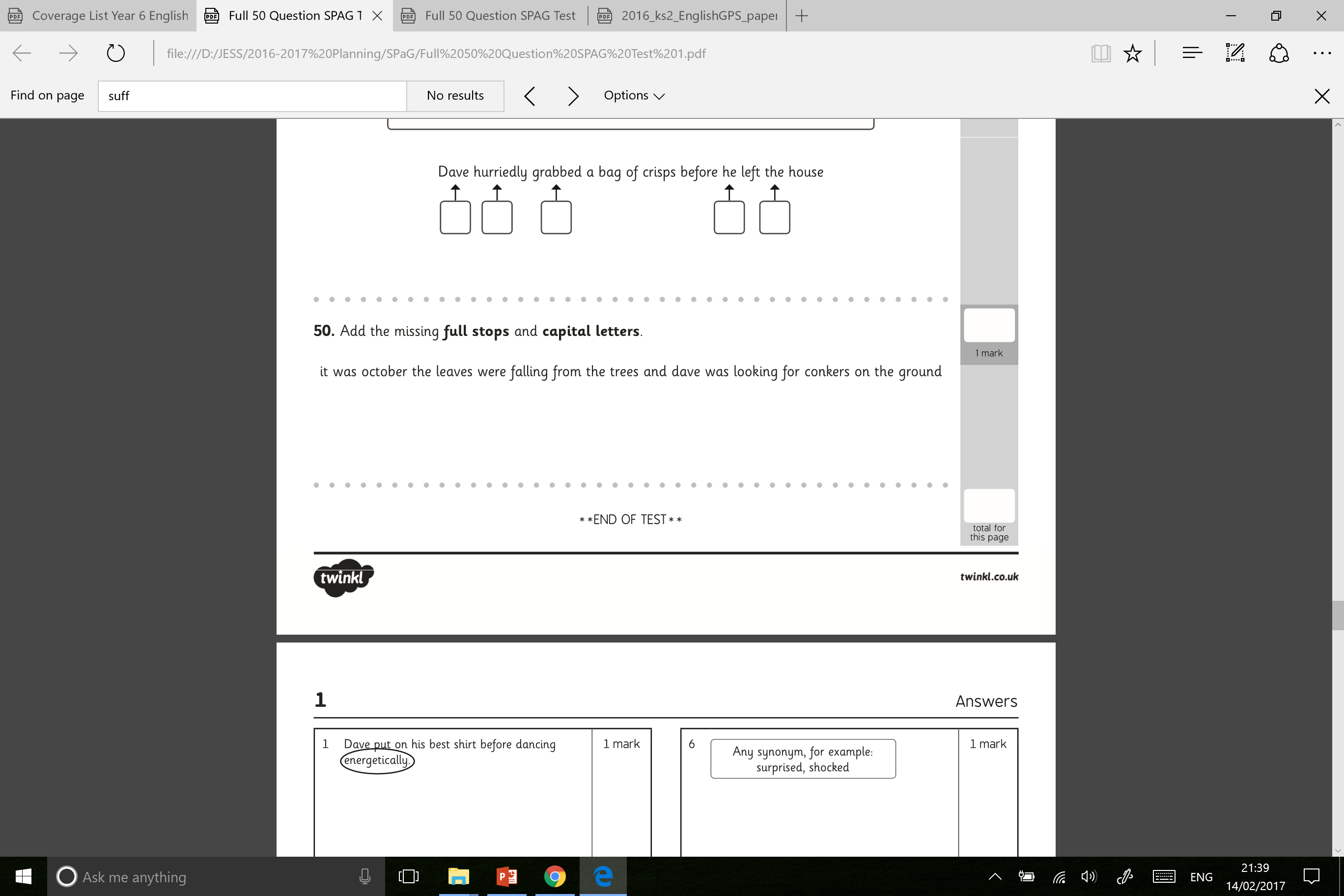 Developed by www.keystage2literacy.co.uk
Click to go back…
Verbs
What Do I Already Know?
Try these SPaG Test questions out independently…
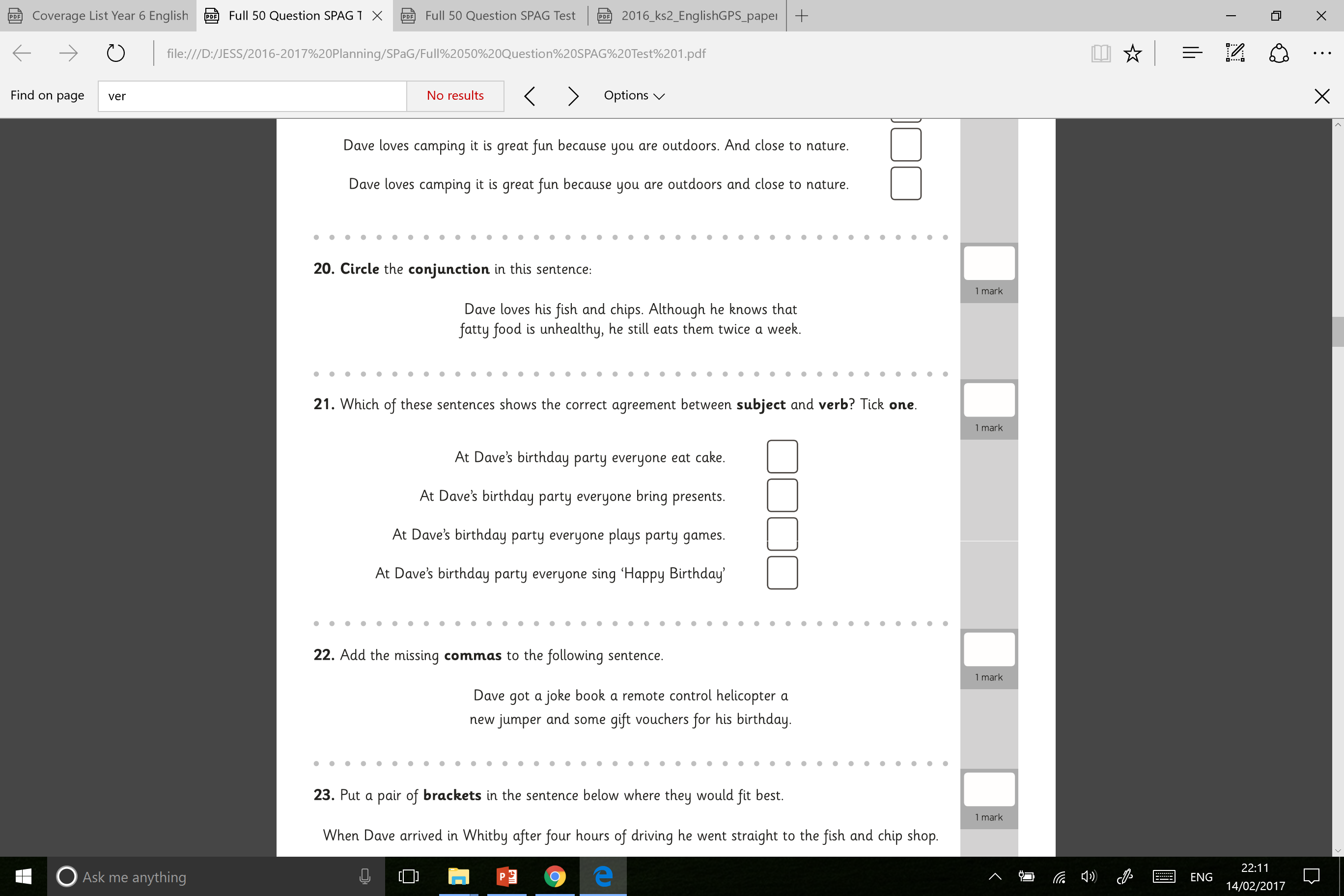 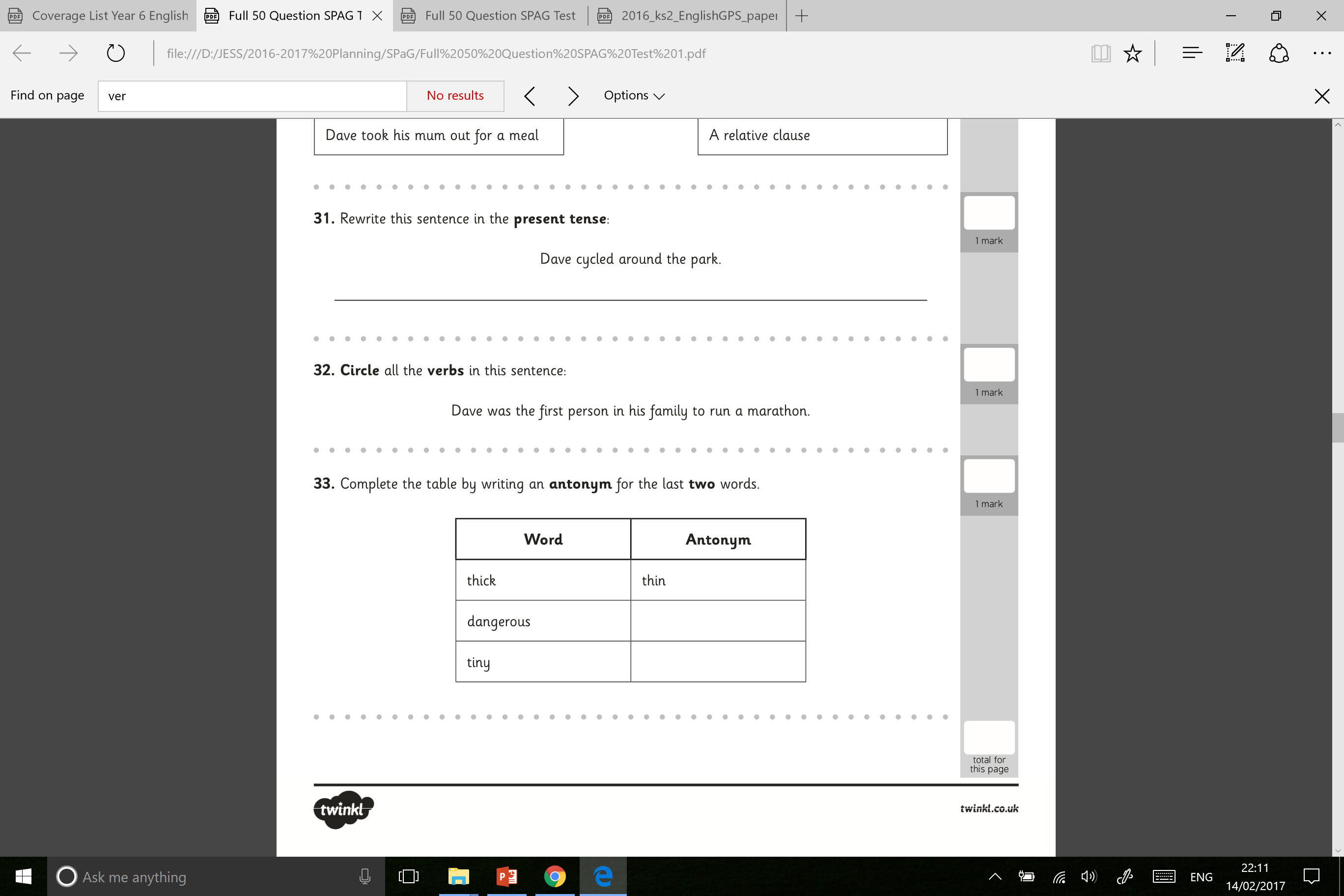 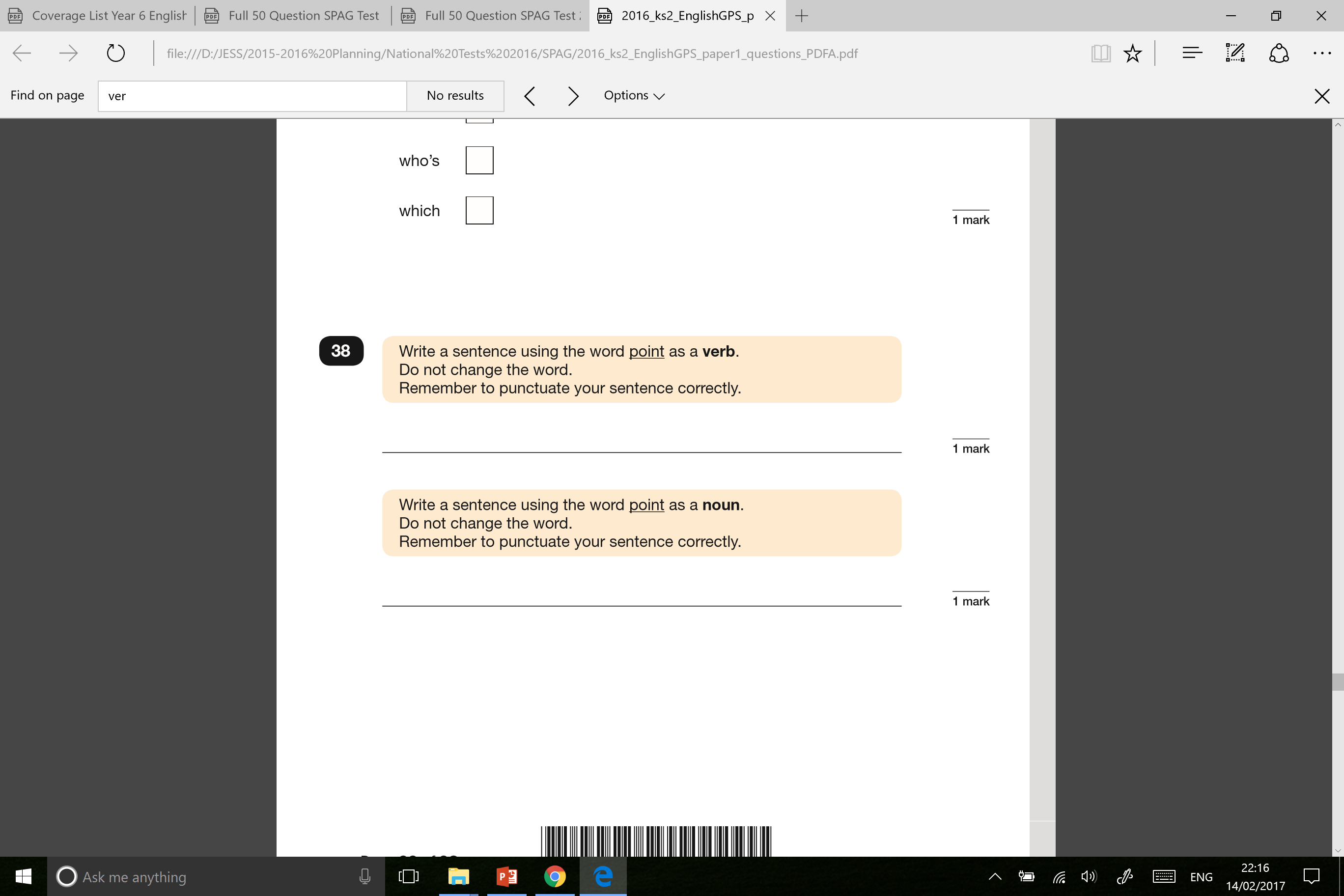 Developed by www.keystage2literacy.co.uk
Click to go back…
Adjectives
What Do I Already Know?
Try these SPaG Test questions out independently…
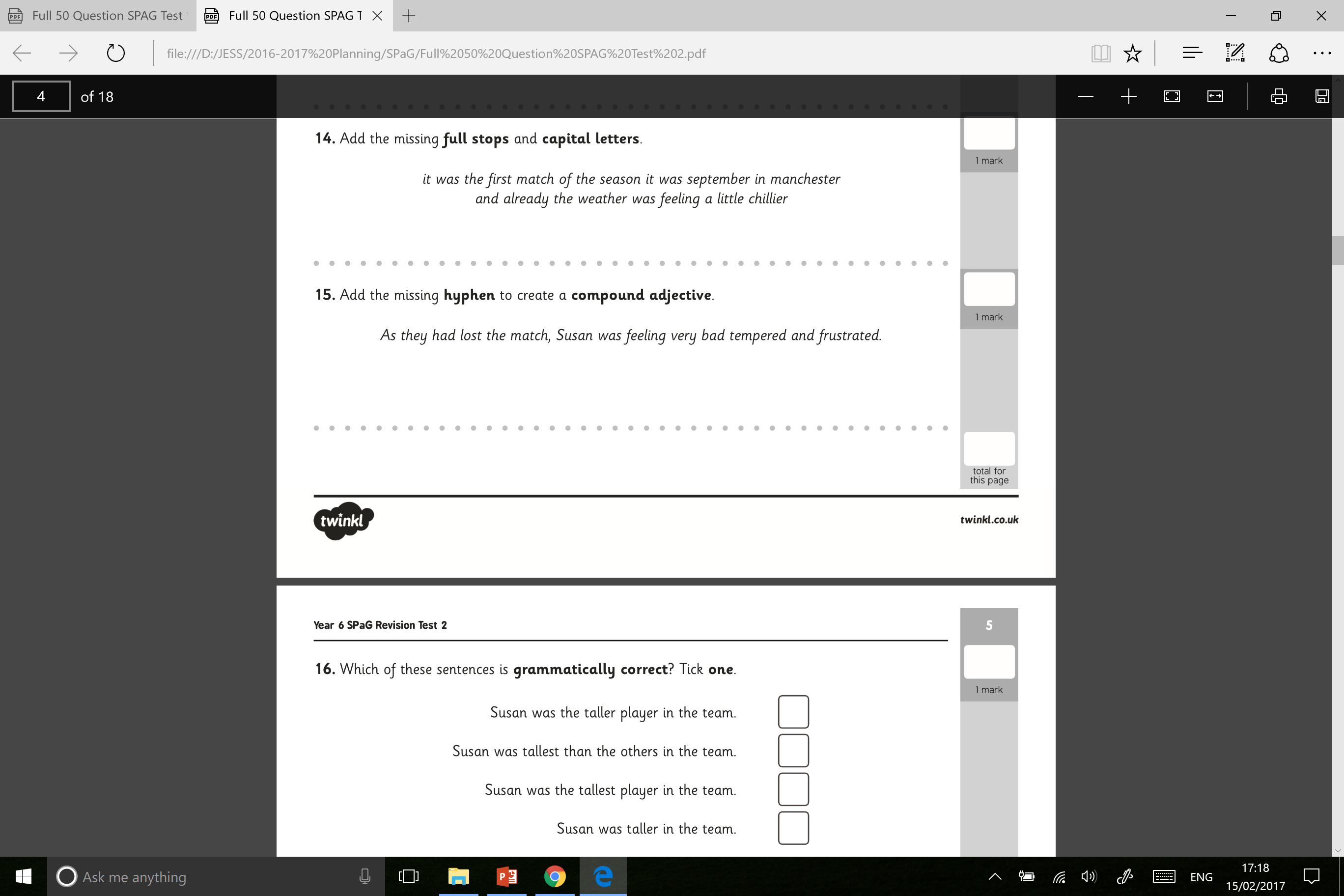 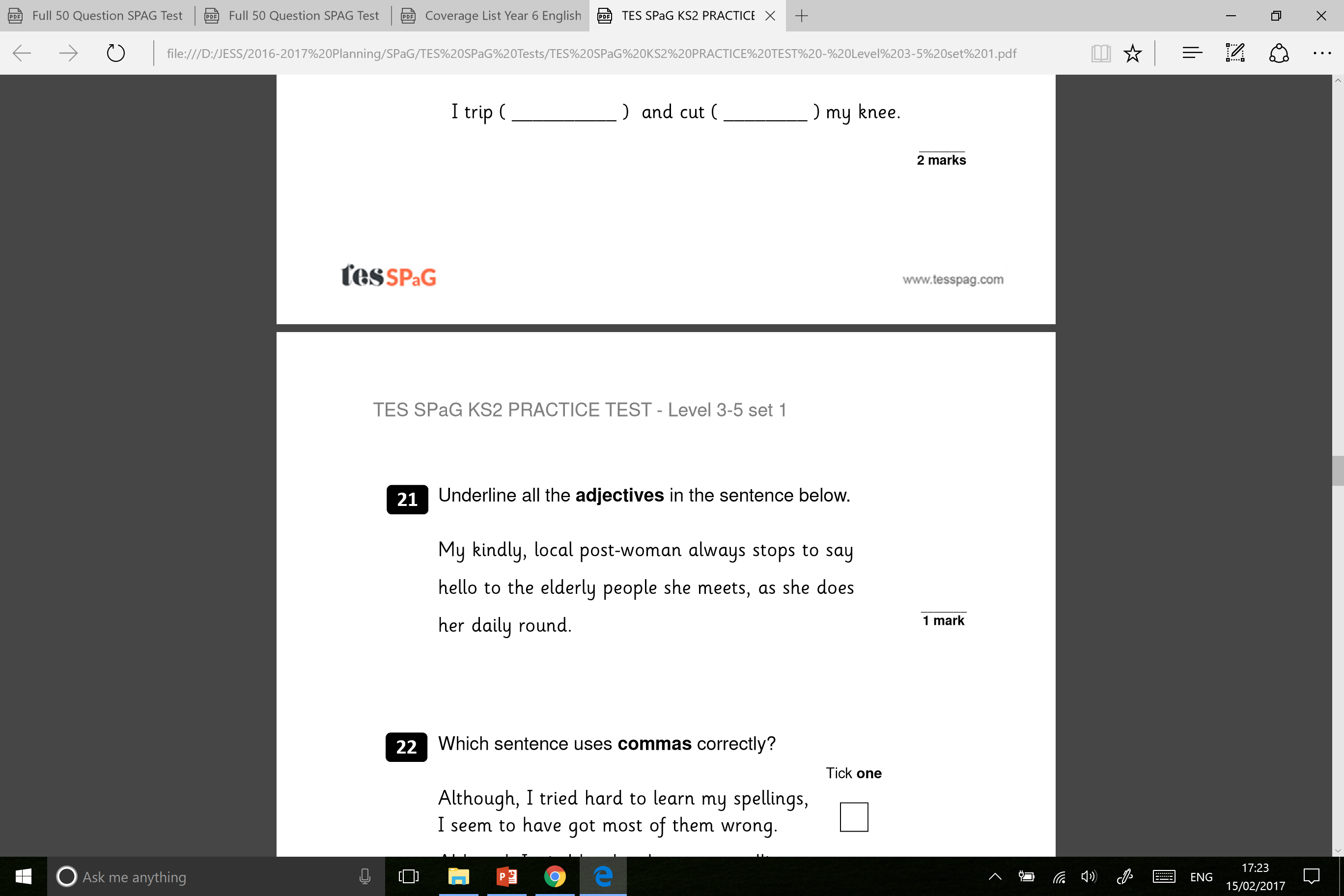 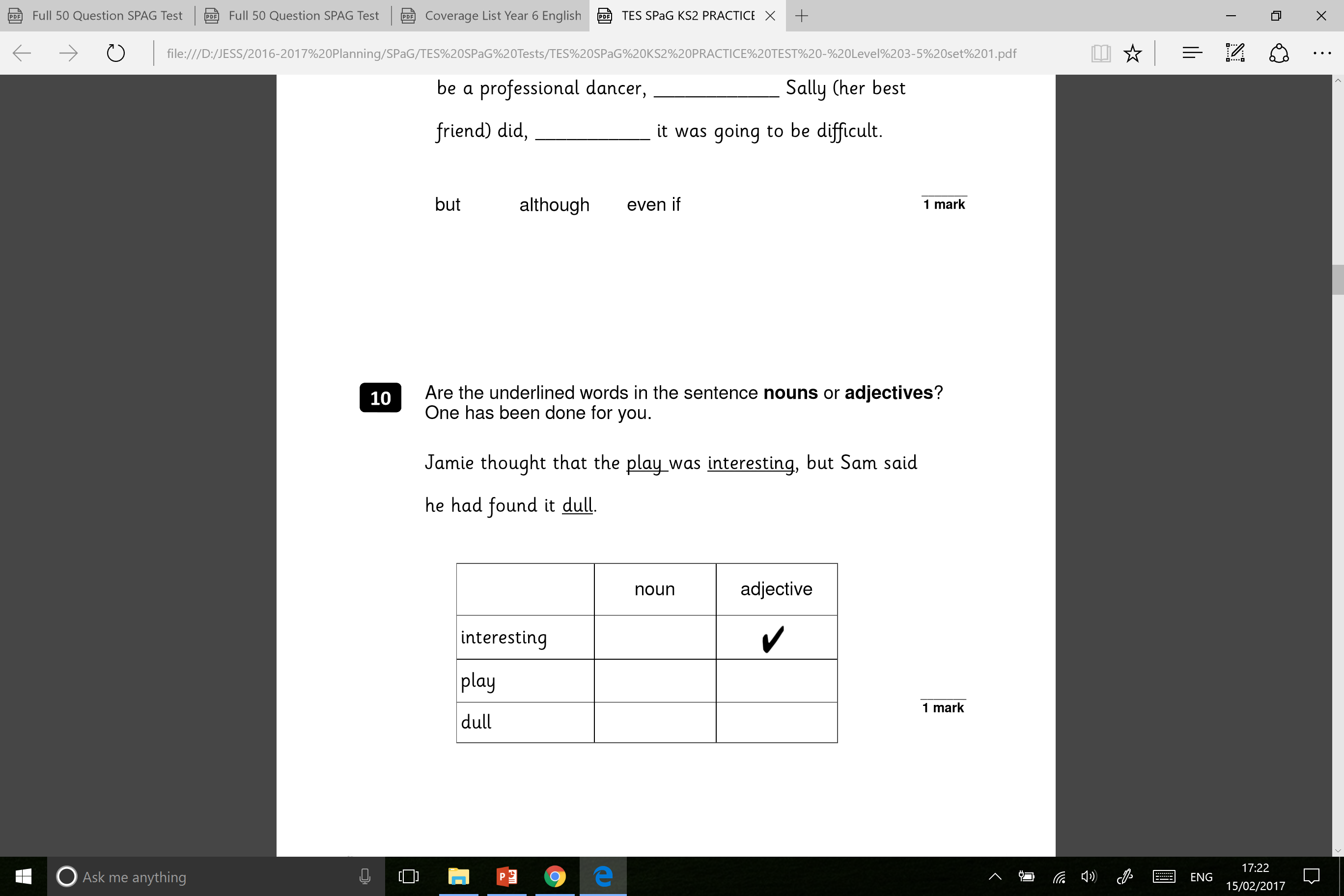 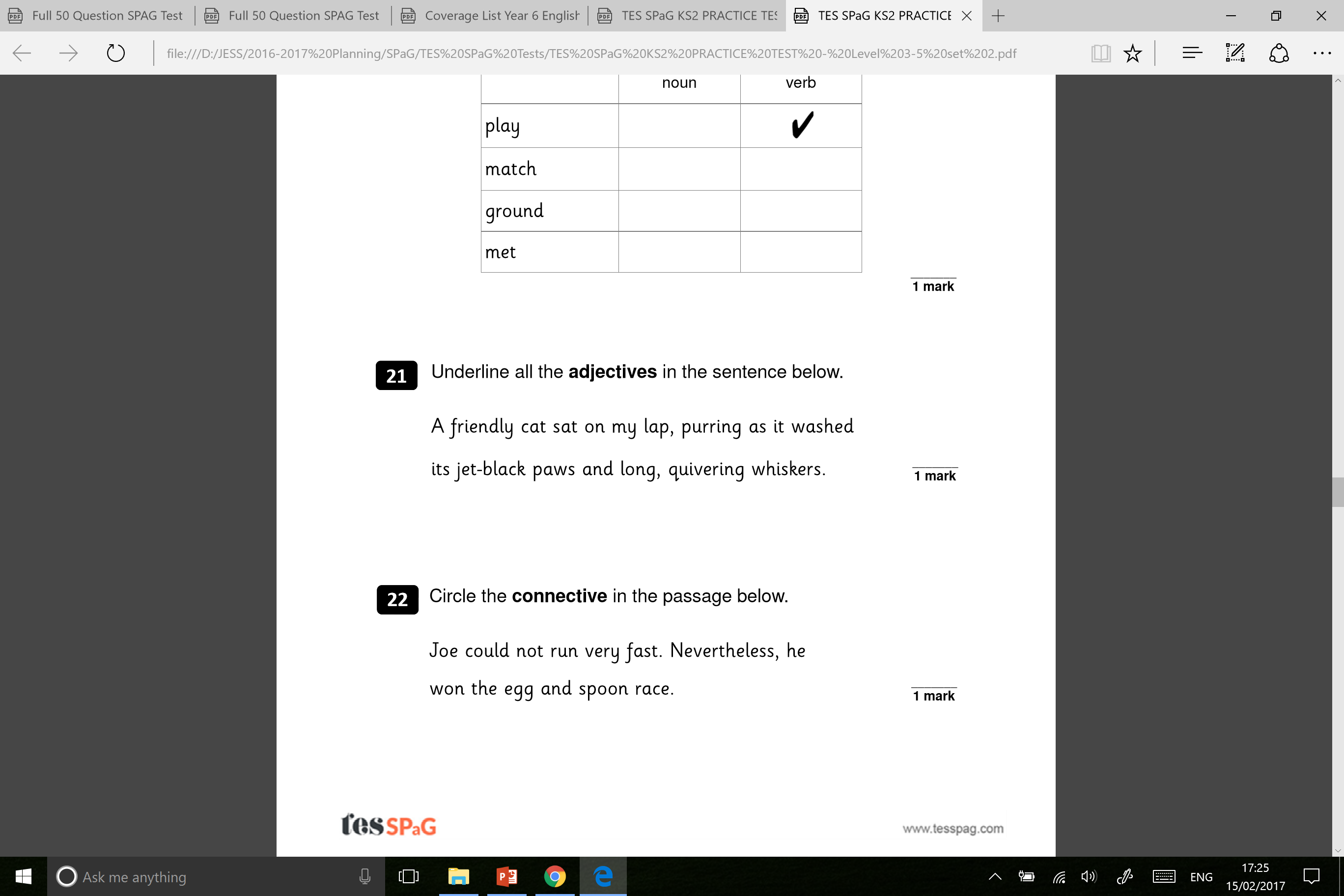 Developed by www.keystage2literacy.co.uk
How Does Each Page Work?
Click on this to return to the SPaG Grid
The key information to cover
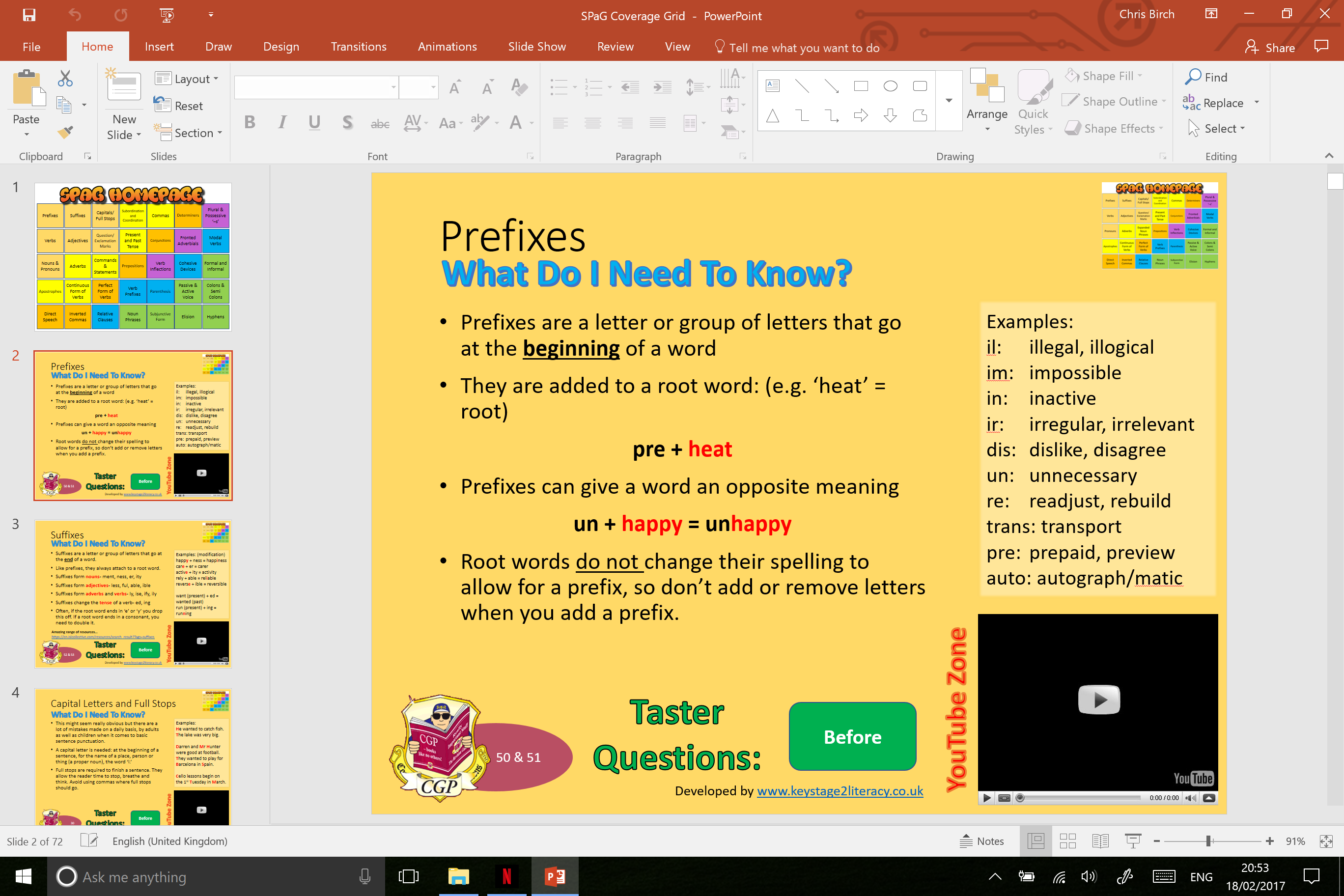 Any further examples for the topic area
Watch a video or song on this topic
CGP SPaG Book Page Reference
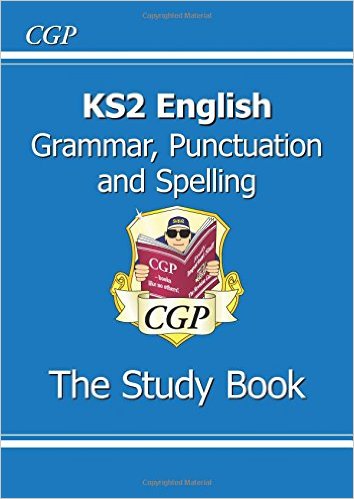 What do we know at the beginning? Go here before teaching anything.
Developed by www.keystage2literacy.co.uk